Herramientas digitales orientadas a la escultura digital y su reproducción.
Escuela de Arte y Superior de C.R.B.C. Valladolid
Febrero – Marzo 2020
Modelo Estandarizado
Órdenes
máquina
Objeto
“tangible”
Modelo 3D
*.obj
*.fbx
*.max
*.c4d
*.ma
*.dxf
*.3ds
*.stl
*.gcode
davidgarrosa@hotmail.com
Marzo 2020
Modelos 3D
Librerías
Programas 3D
CAD / CAM
Animación
Escultura
Digital
Fotogrametría
Escaneos
davidgarrosa@hotmail.com
Marzo 2020
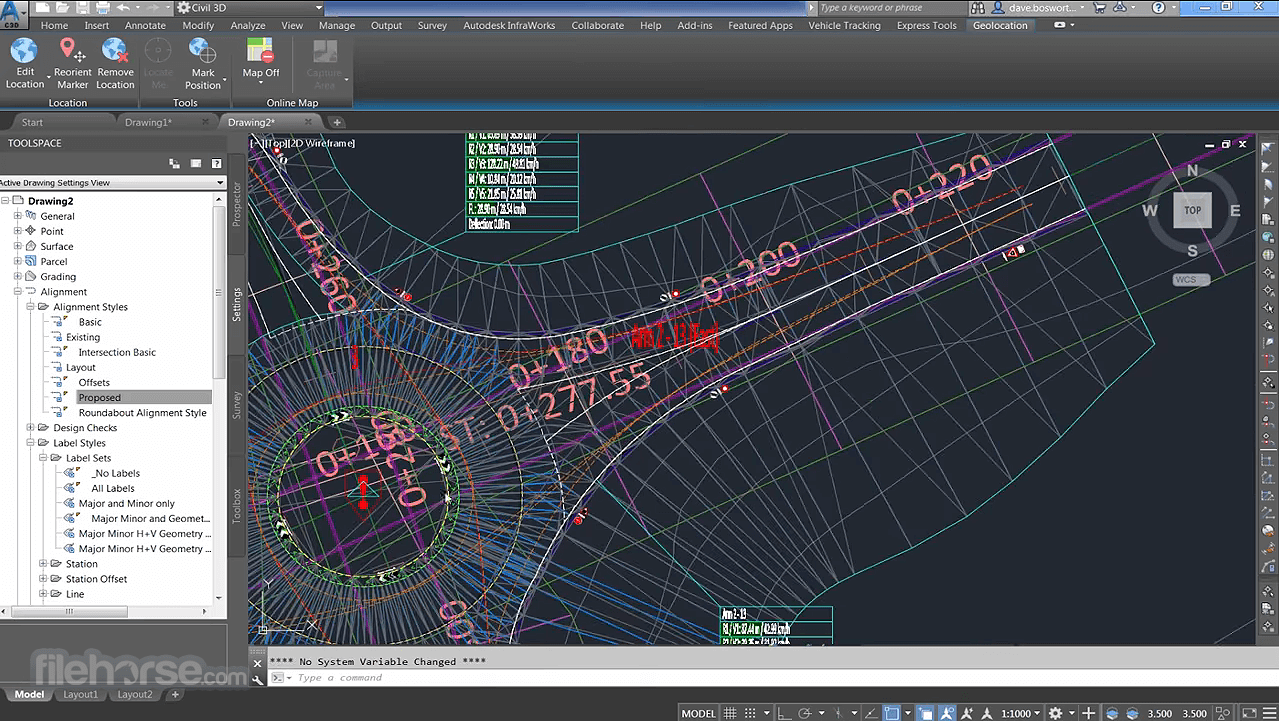 CAD /CAM
davidgarrosa@hotmail.com
Marzo 2020
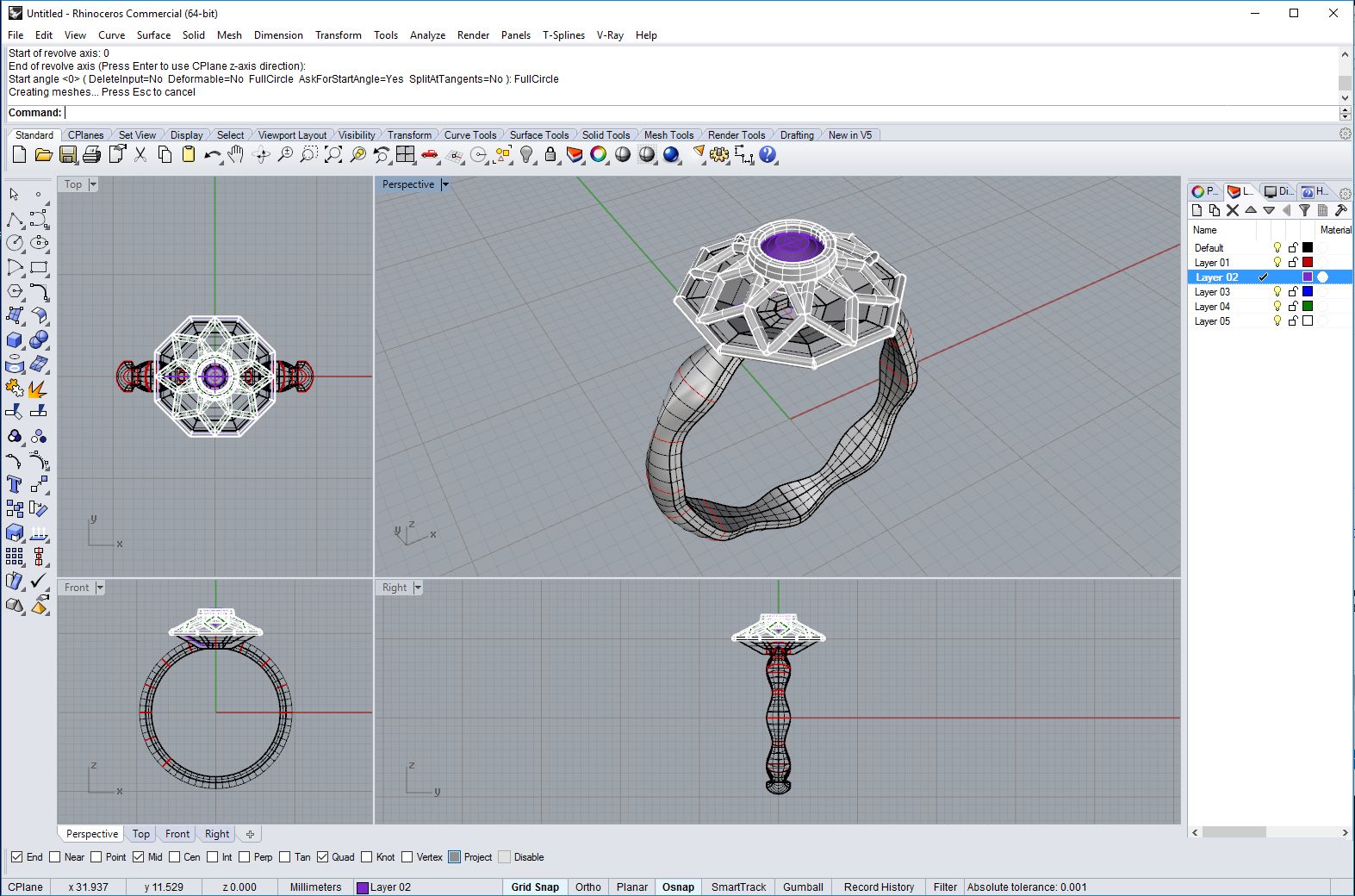 CAD /CAM
davidgarrosa@hotmail.com
Marzo 2020
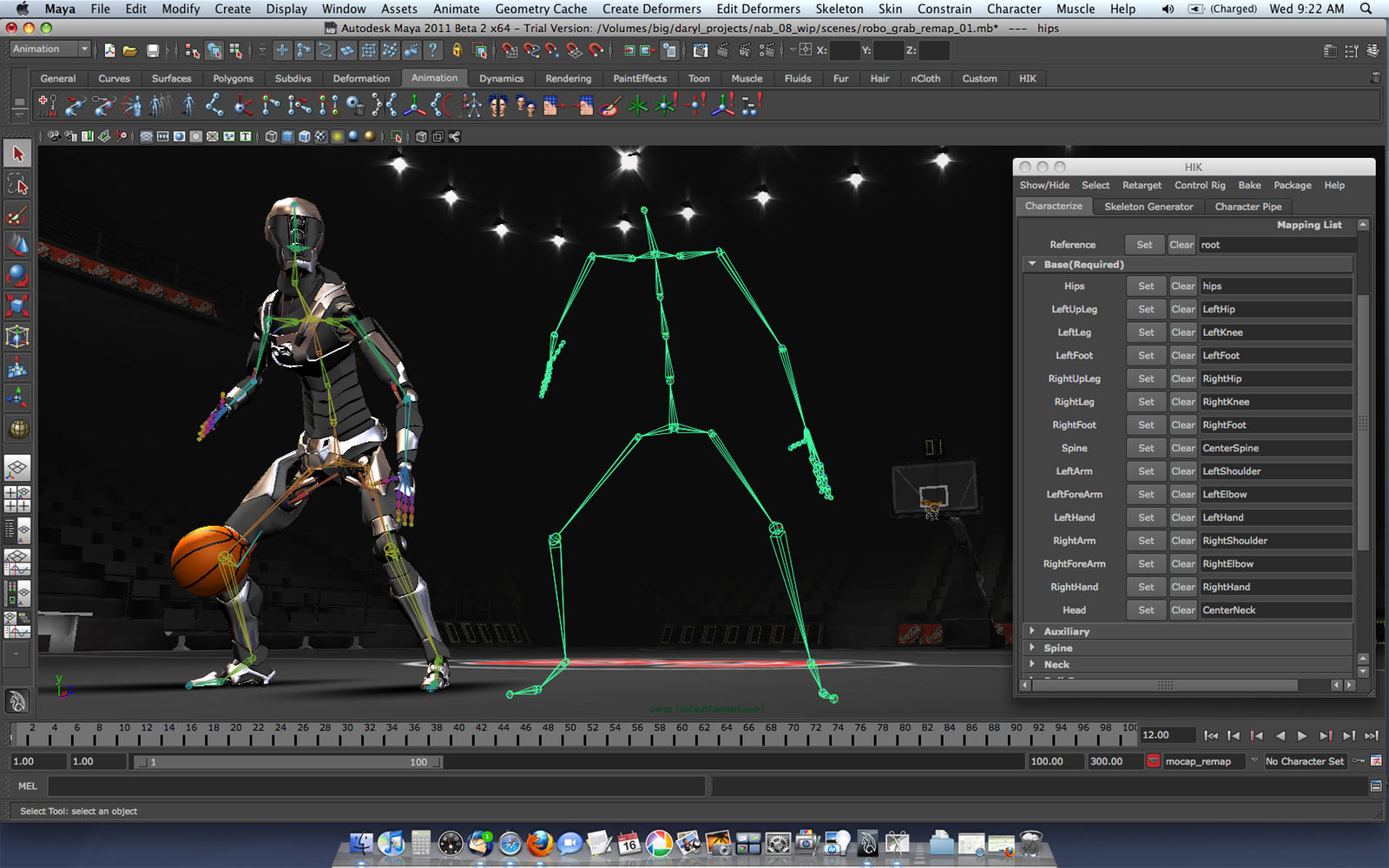 Animación
davidgarrosa@hotmail.com
Marzo 2020
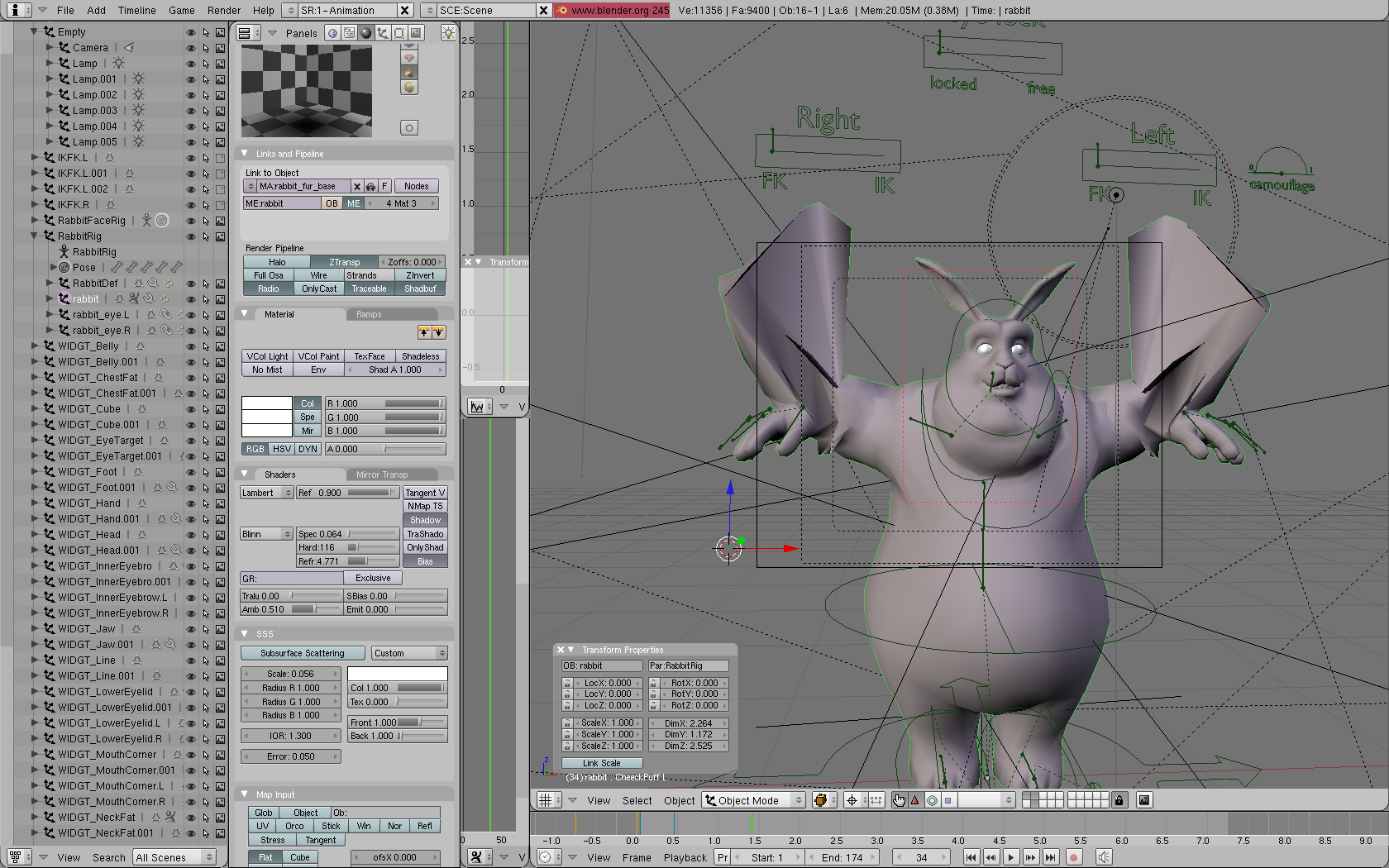 Animación
davidgarrosa@hotmail.com
Marzo 2020
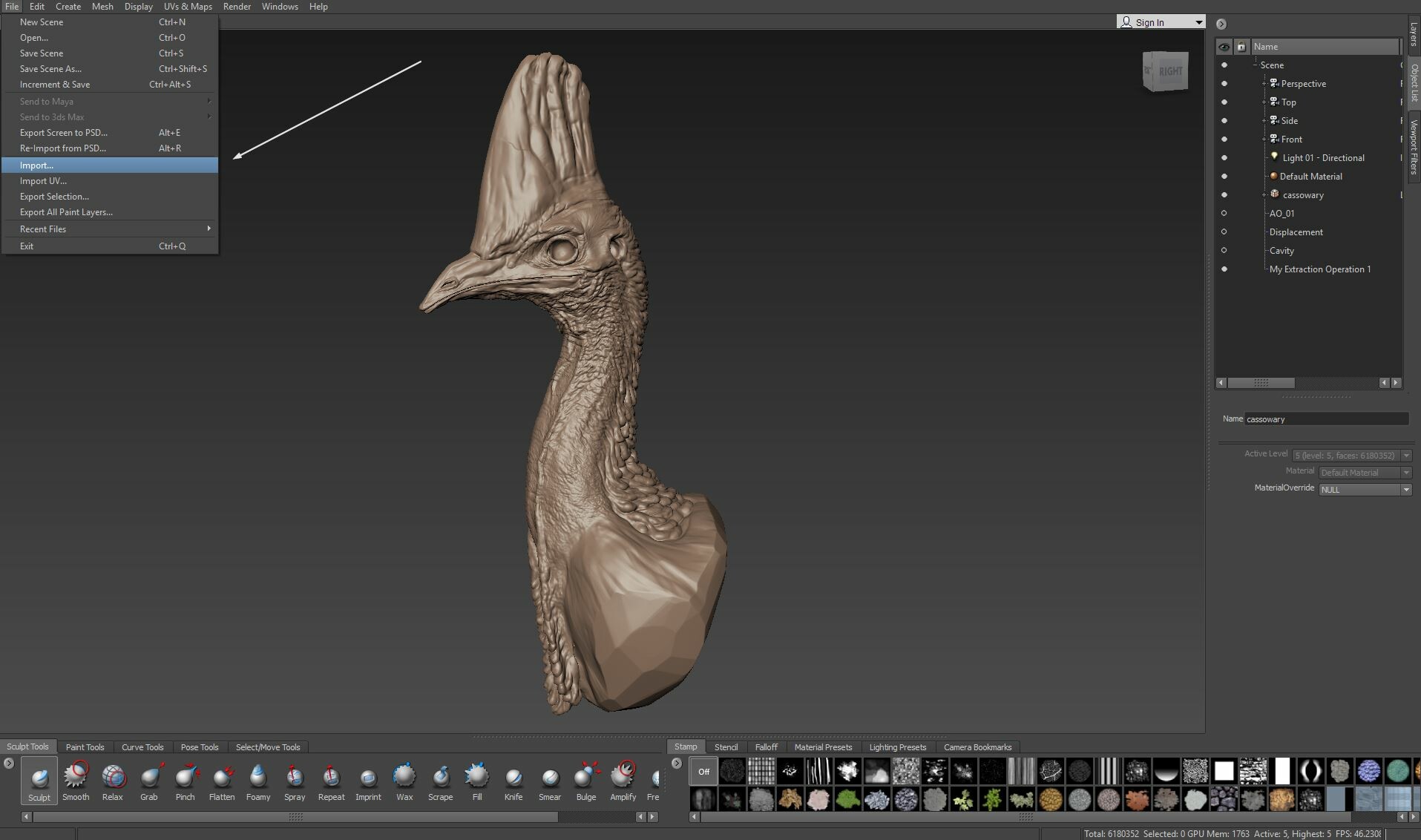 Escultura
davidgarrosa@hotmail.com
Marzo 2020
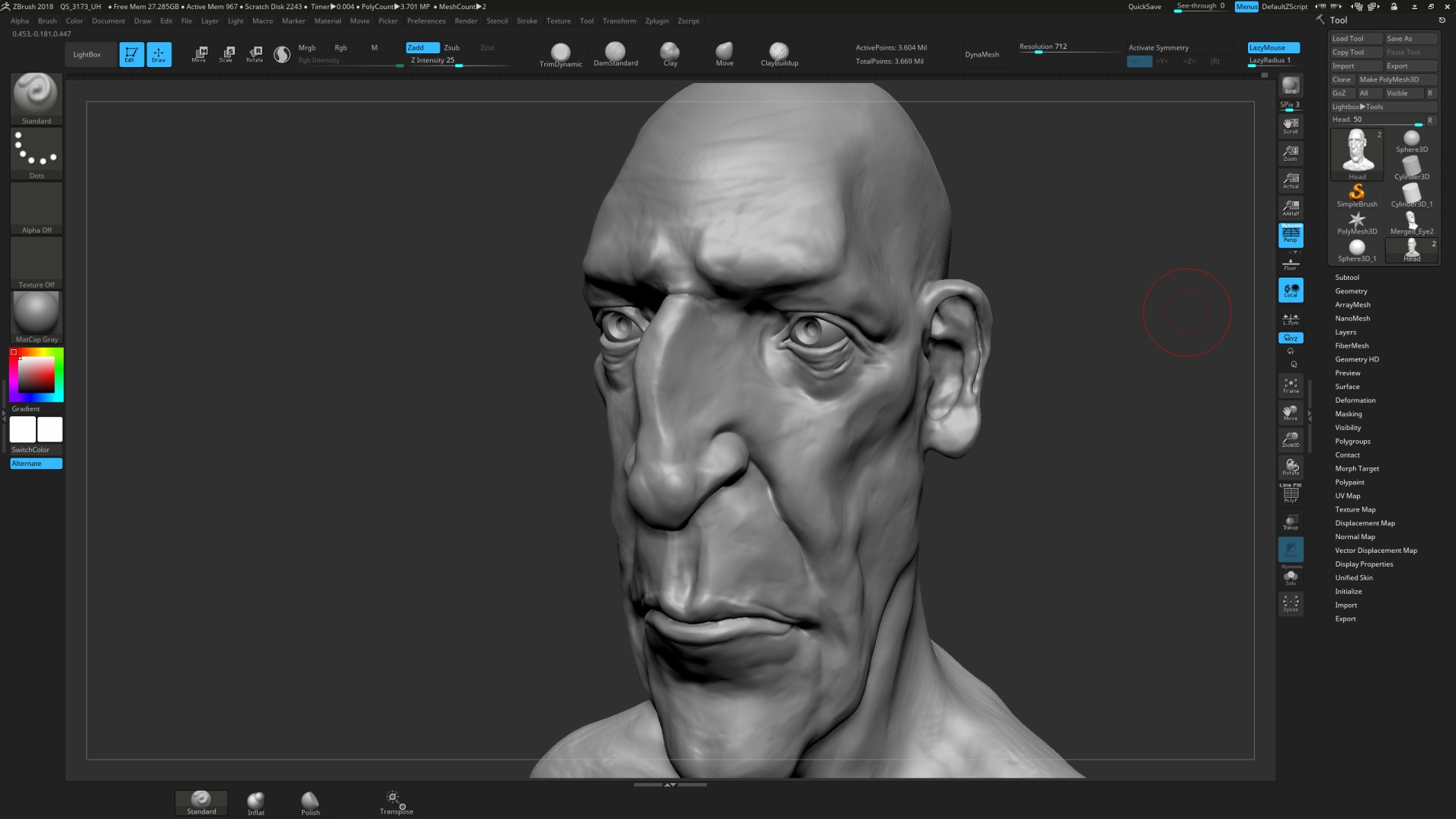 Escultura
davidgarrosa@hotmail.com
Marzo 2020
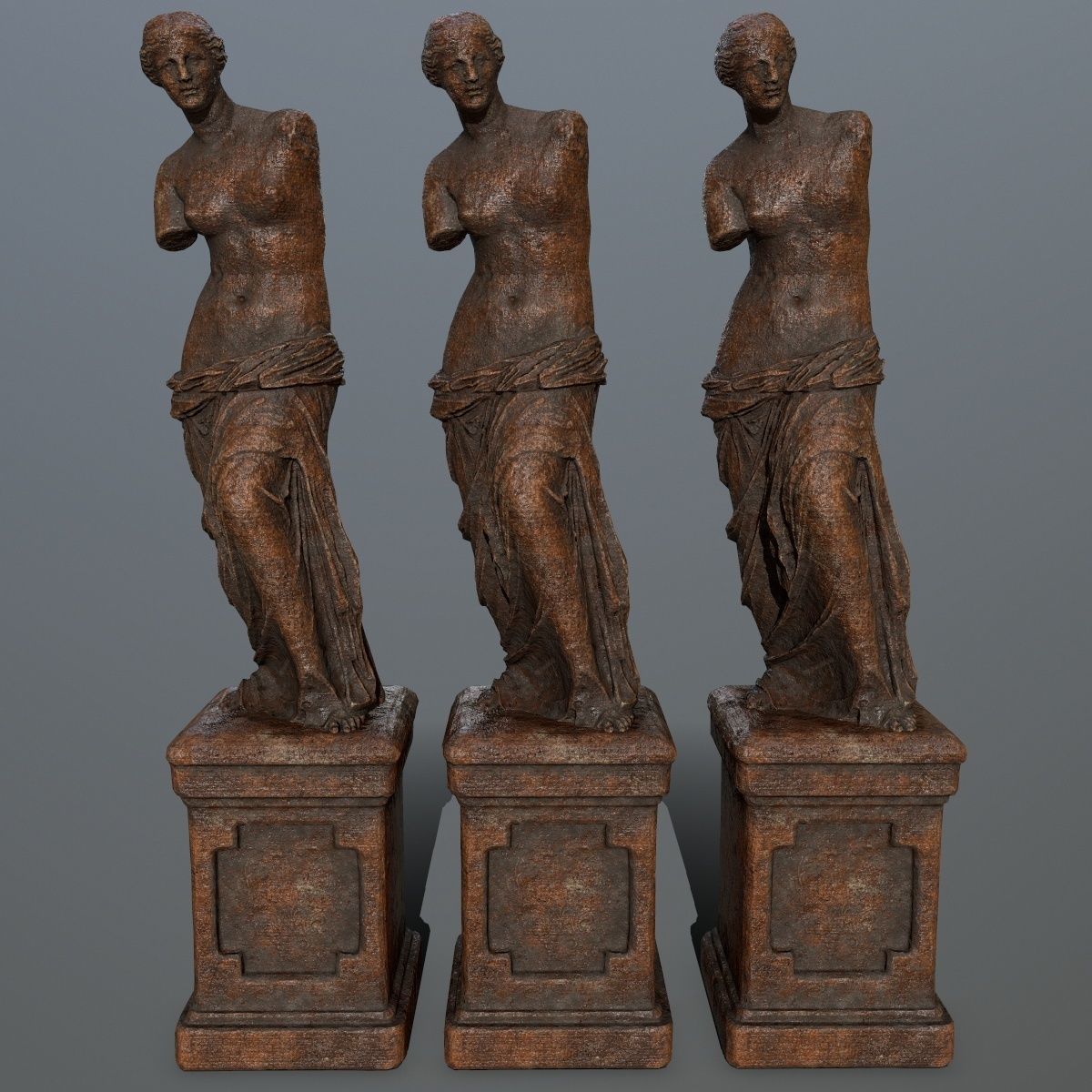 Posibles usos de modelos 3d:
Ilustración
Prototipado
Maquetas
Videojuegos
Animación /VFX
Impresión 3D
Fresado CNC
...
davidgarrosa@hotmail.com
Marzo 2020
¿Qué es un modelo 3d?
Malla poligonal
(Poliedro)
Vértices
triángulos
polígonos
davidgarrosa@hotmail.com
Marzo 2020
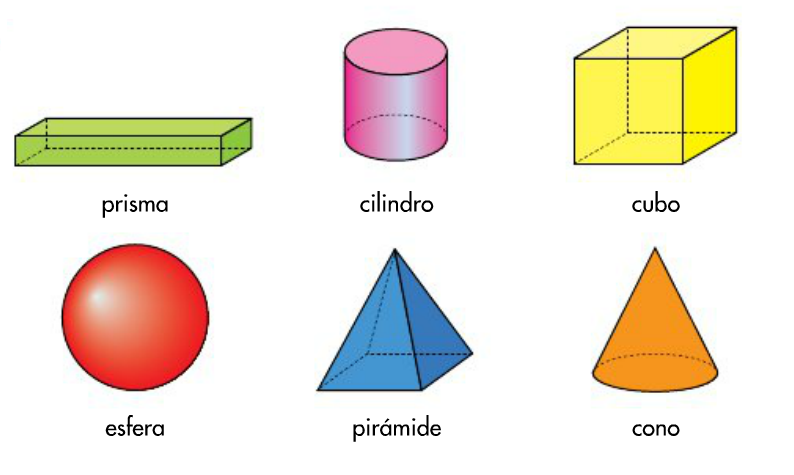 davidgarrosa@hotmail.com
Marzo 2020
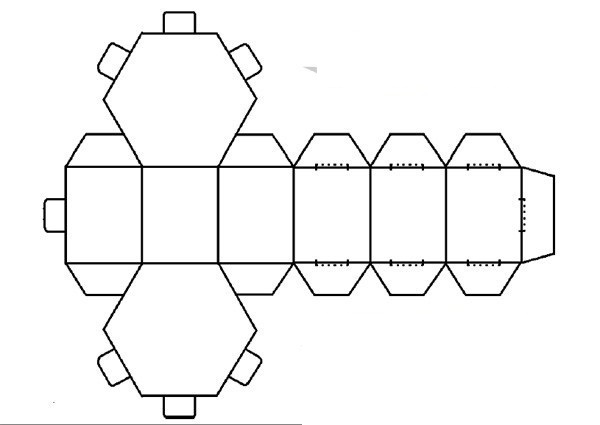 davidgarrosa@hotmail.com
Marzo 2020
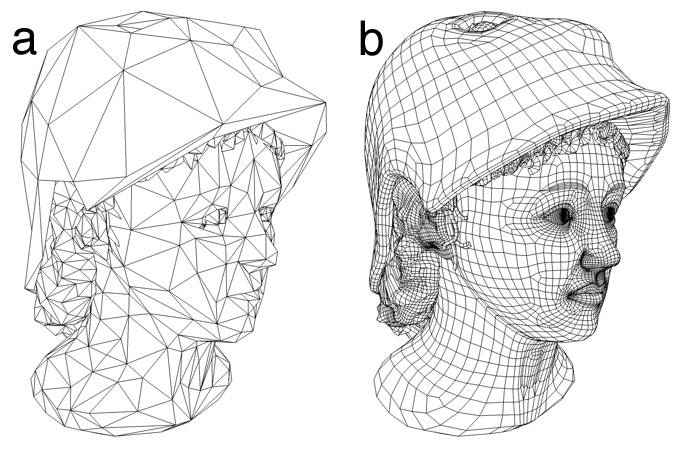 davidgarrosa@hotmail.com
Marzo 2020
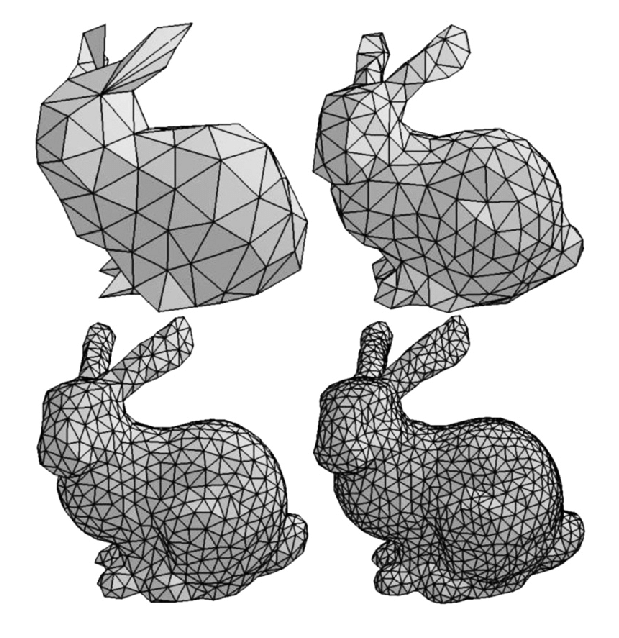 davidgarrosa@hotmail.com
Marzo 2020
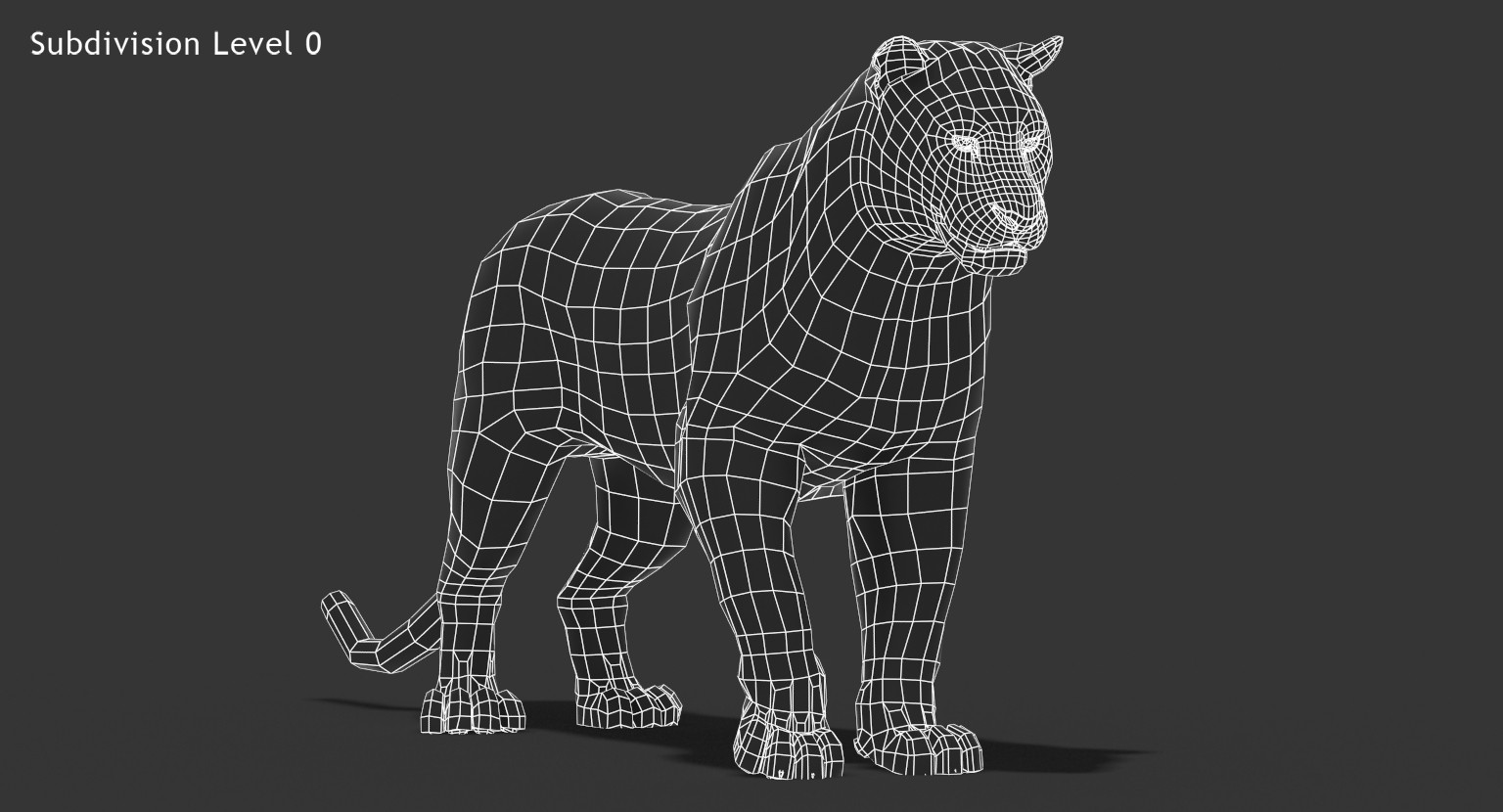 davidgarrosa@hotmail.com
Marzo 2020
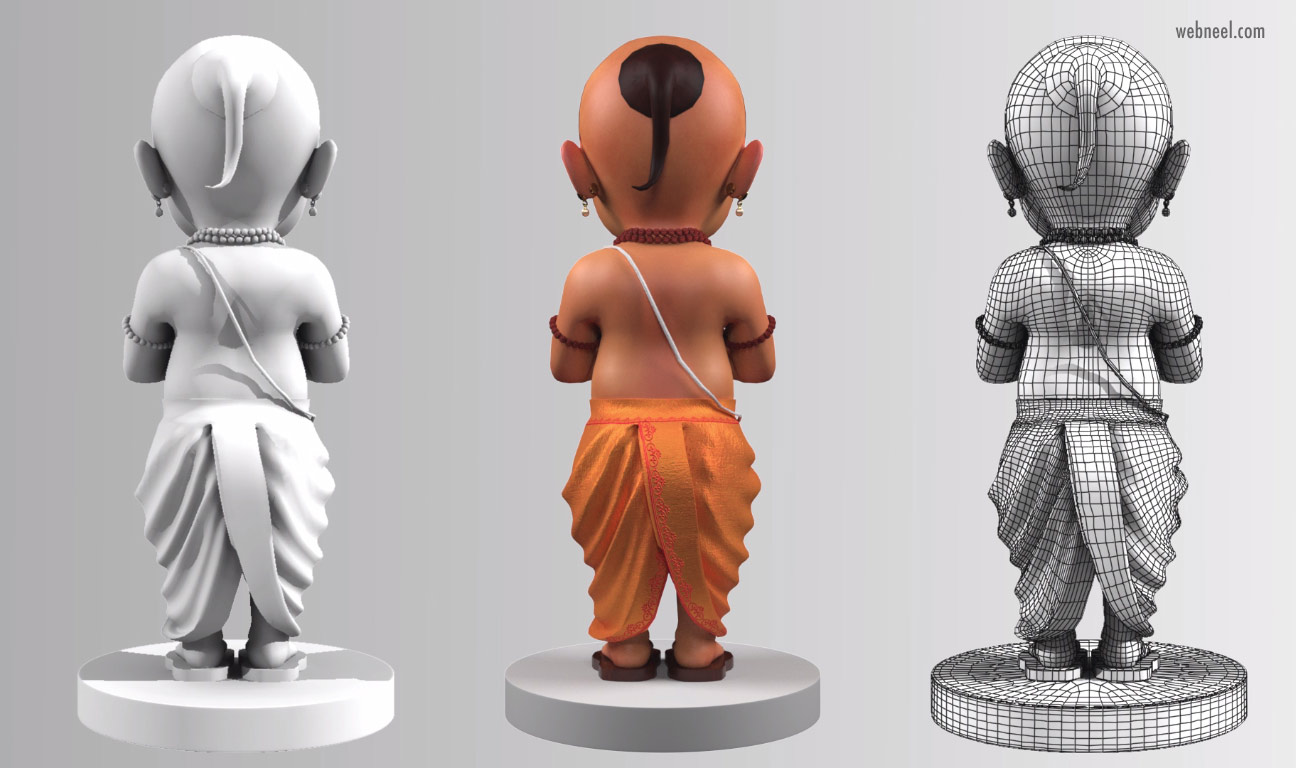 davidgarrosa@hotmail.com
Marzo 2020
Modelo Estandarizado
Órdenes
máquina
Objeto
“tangible”
Modelo 3D
*.obj
*.fbx
*.max
*.c4d
*.ma
*.dxf
*.3ds
*.stl
*.gcode
davidgarrosa@hotmail.com
Marzo 2020
TECNOLOGÍAS DE IMPRESIÓN 3D
SLA – Estereolitografía
DLP – Digital Light Projector
SLS – Sinterización selectiva por láser
Polyjet – Inyección
FDM – Fused deposition modeling (FFF)
davidgarrosa@hotmail.com
Marzo 2020
SLA - Estereolitografía
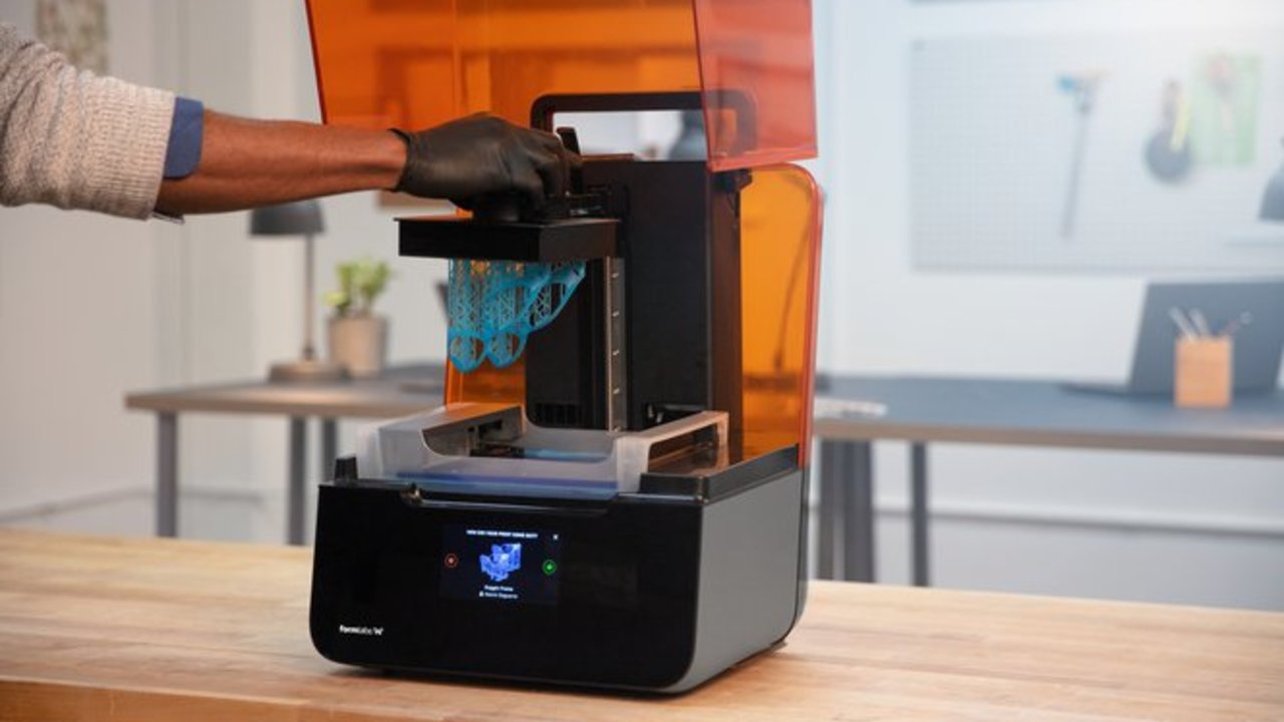 davidgarrosa@hotmail.com
Marzo 2020
DLP – Digital Light Projector
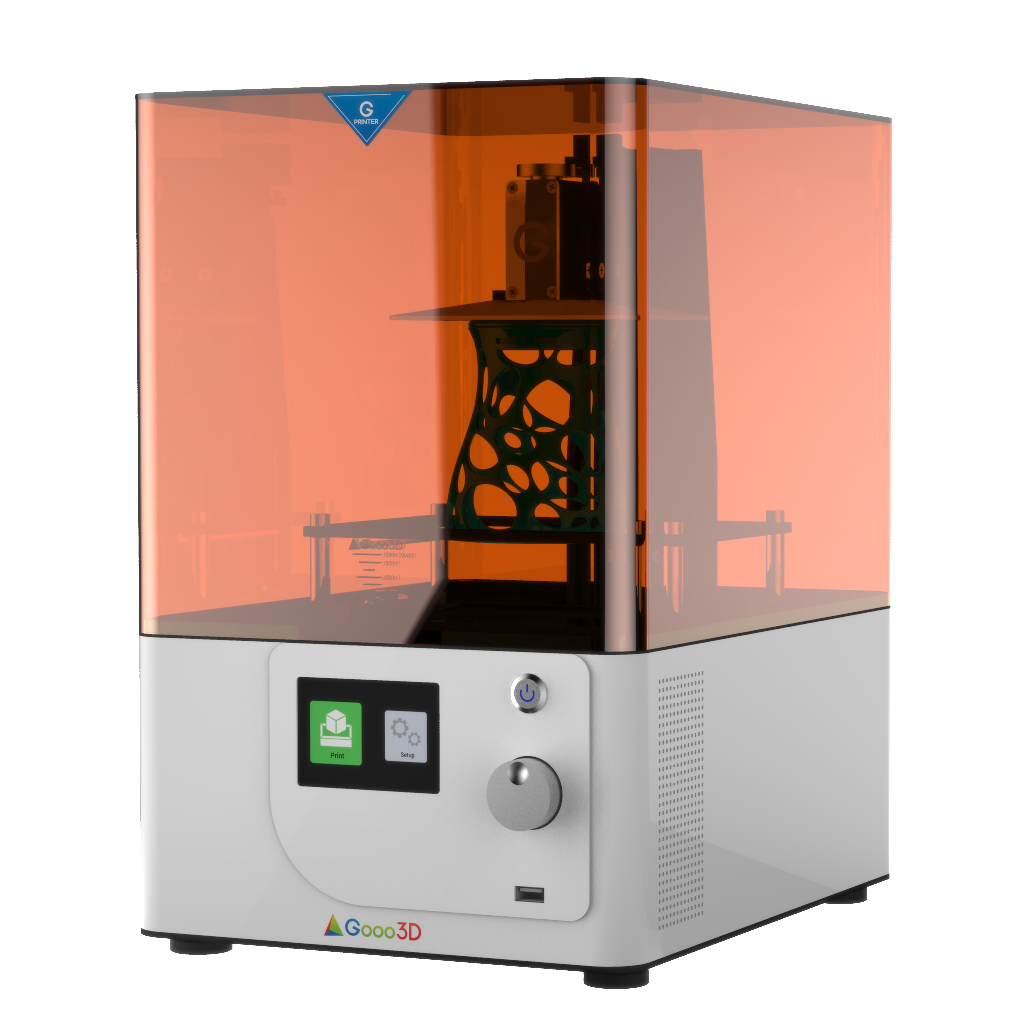 davidgarrosa@hotmail.com
Marzo 2020
SLA
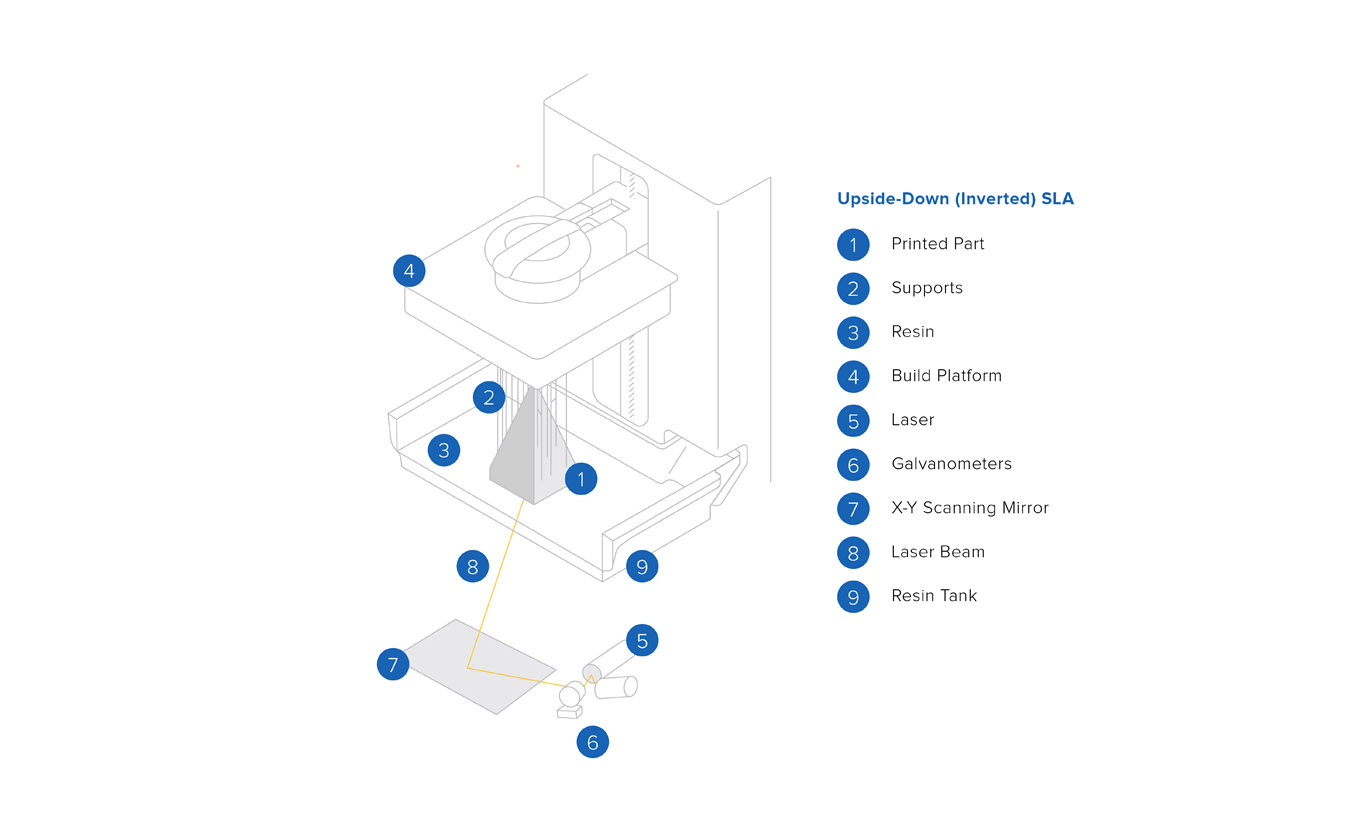 davidgarrosa@hotmail.com
Marzo 2020
DLP
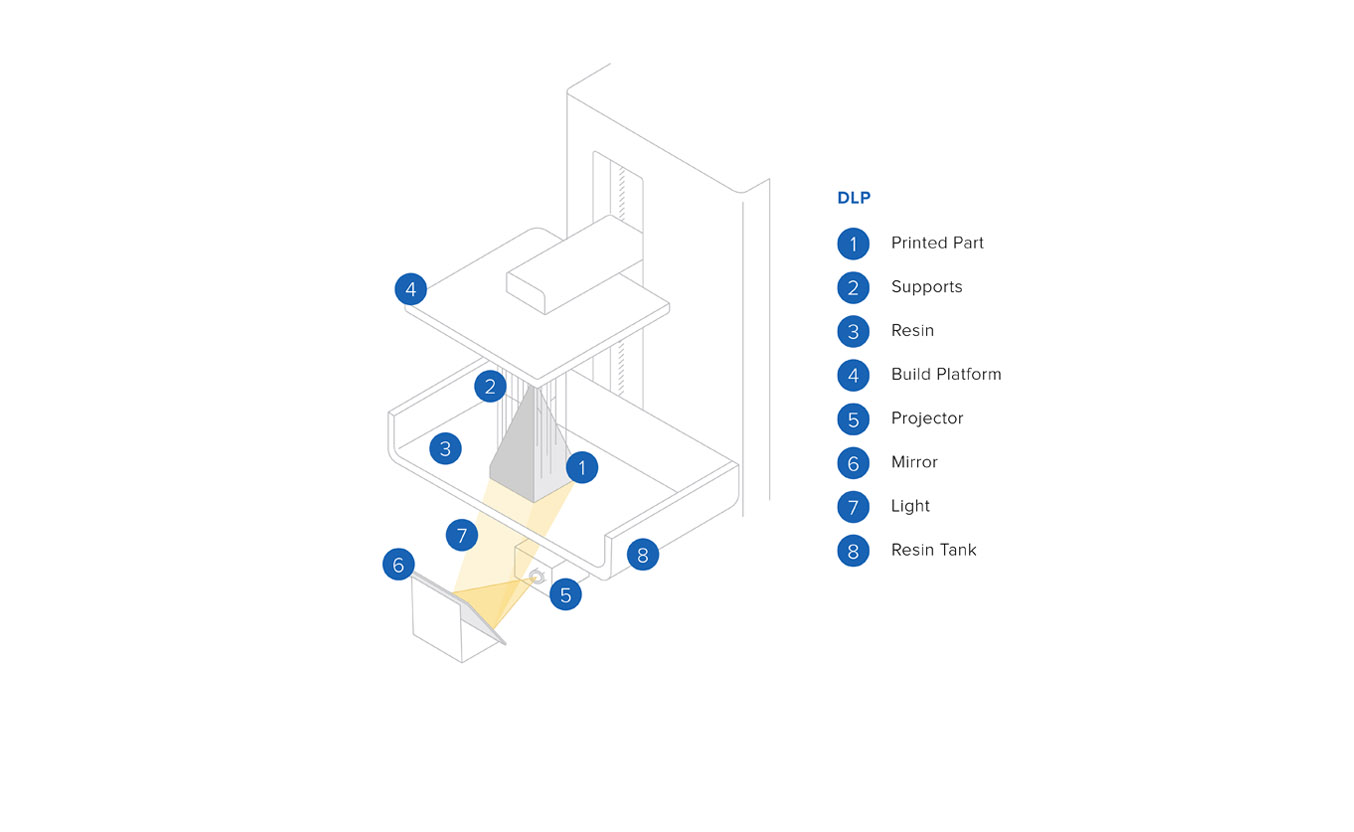 davidgarrosa@hotmail.com
Marzo 2020
SLS
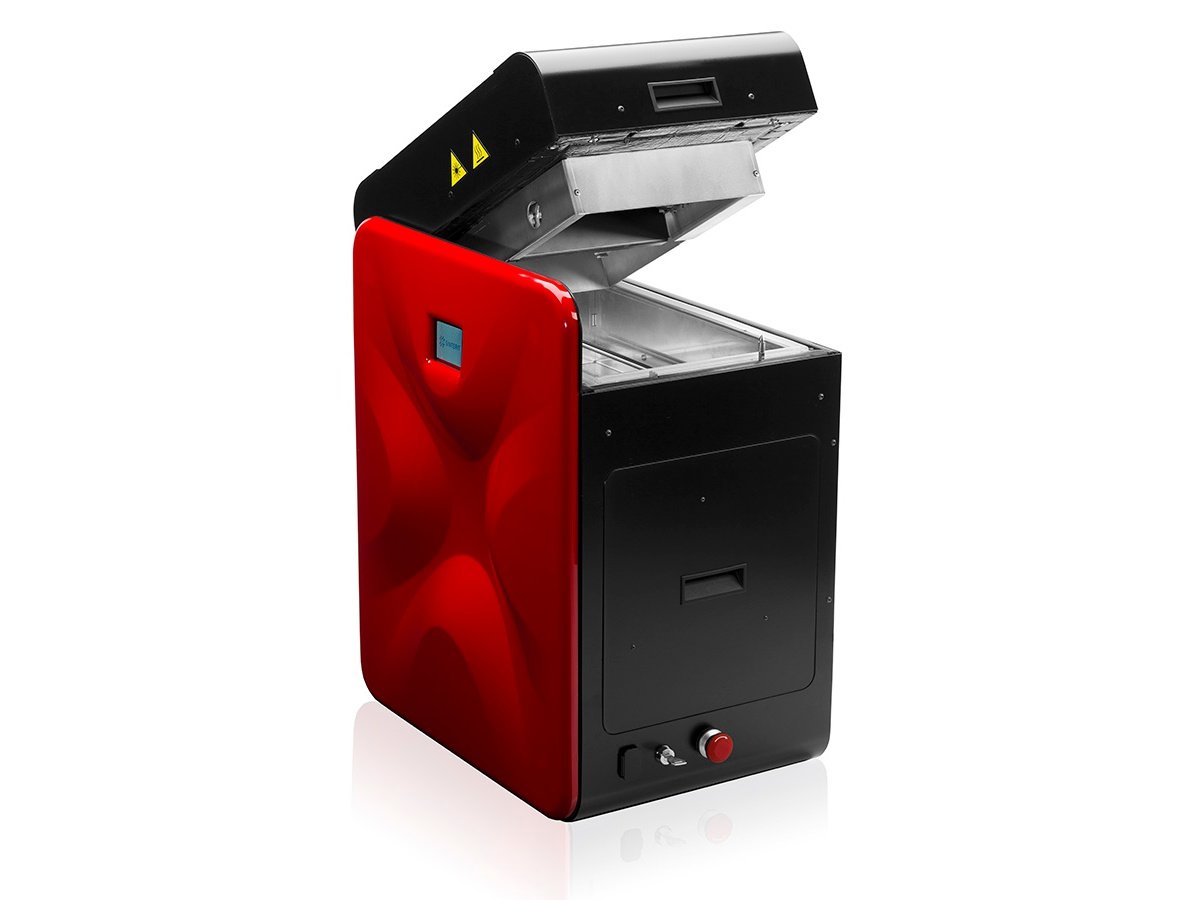 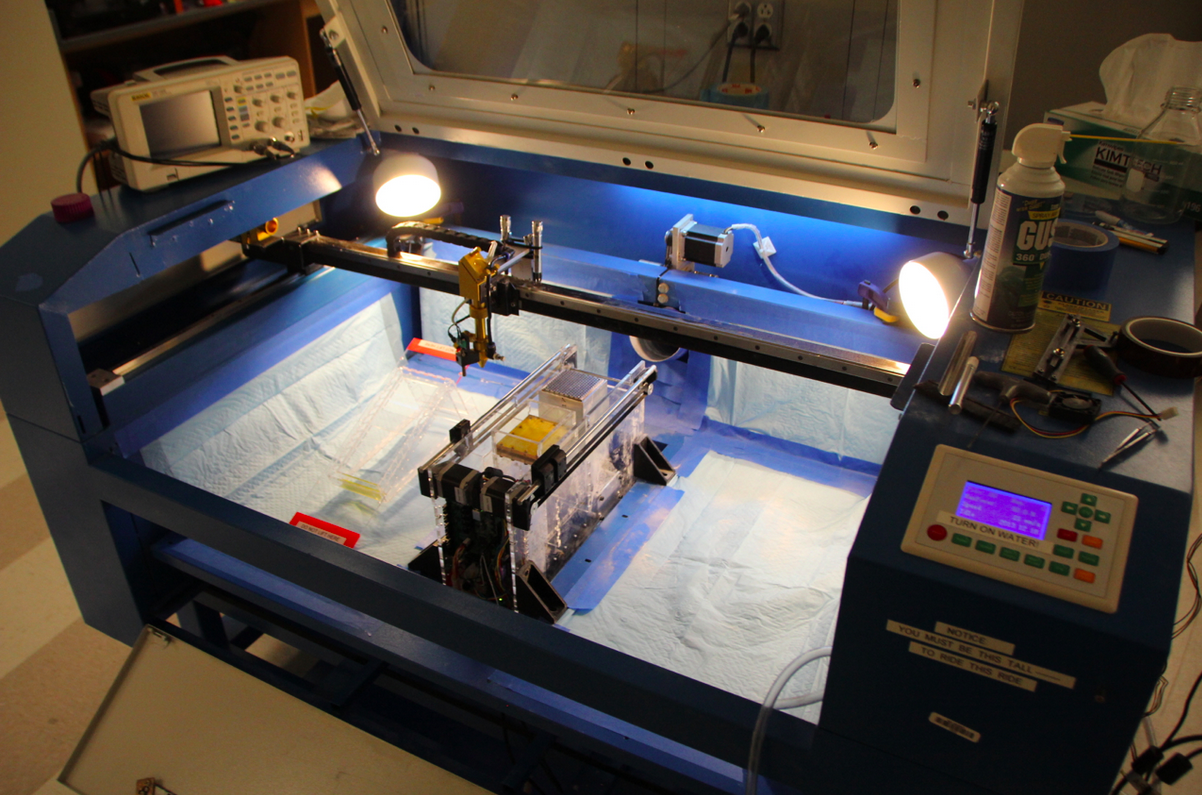 davidgarrosa@hotmail.com
Marzo 2020
POLYJET
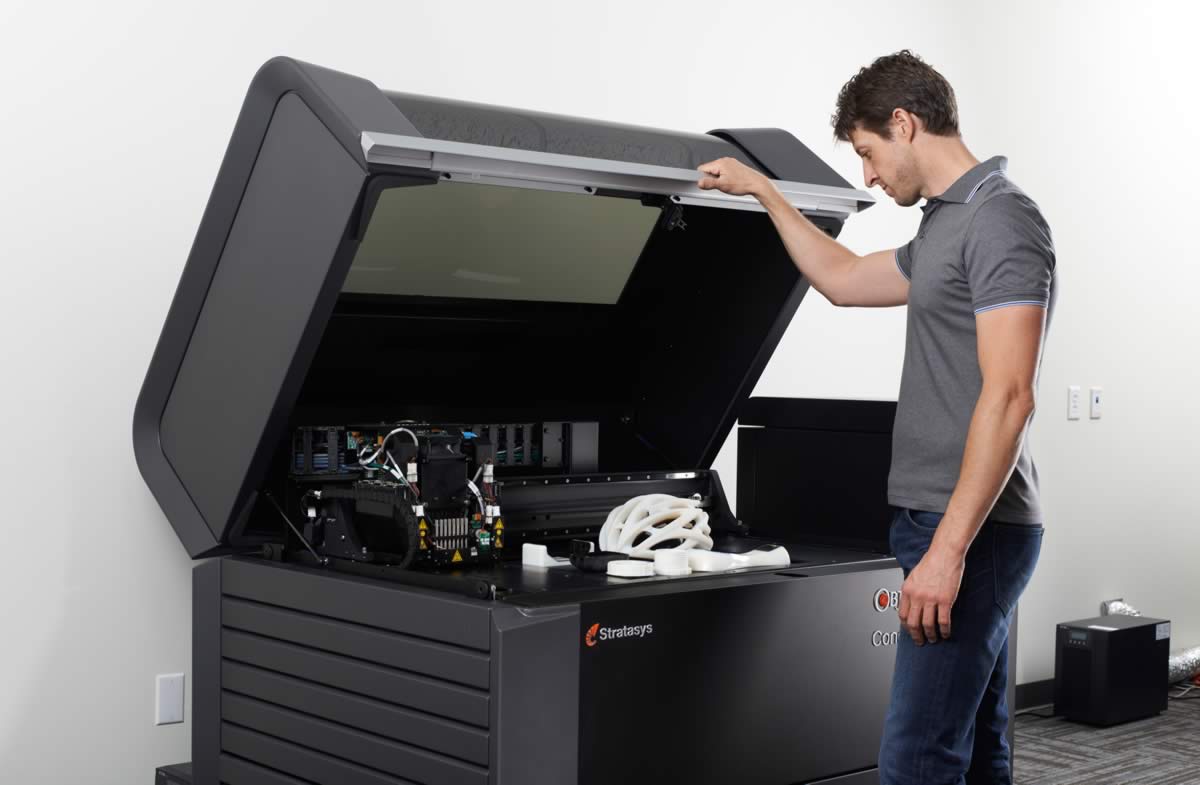 davidgarrosa@hotmail.com
Marzo 2020
FDM /FFF  - tipos de impresoras
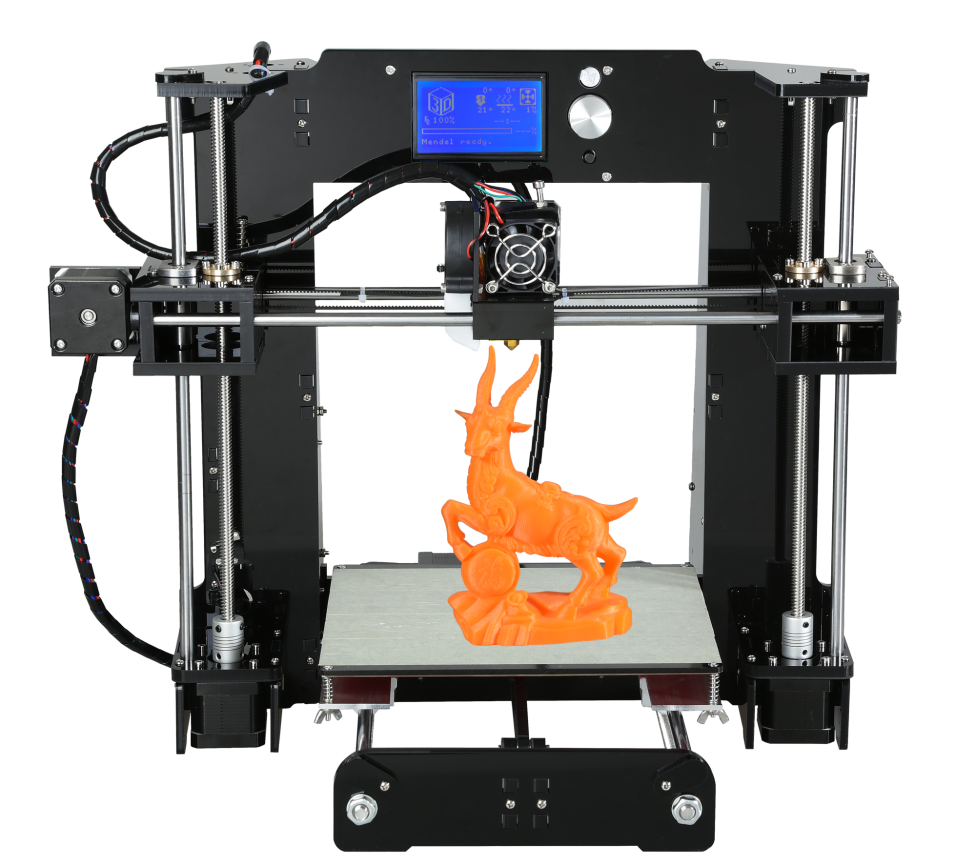 CARTESIANA	
DELTA
POLAR
Brazo Robótico
Cartesiana
davidgarrosa@hotmail.com
Marzo 2020
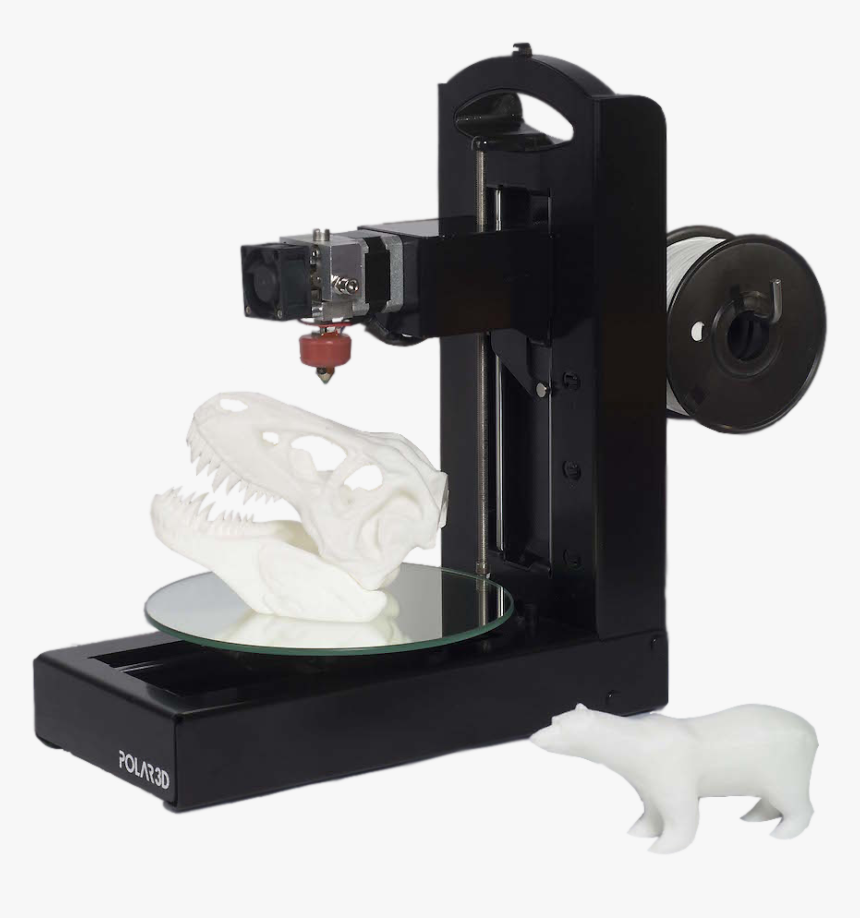 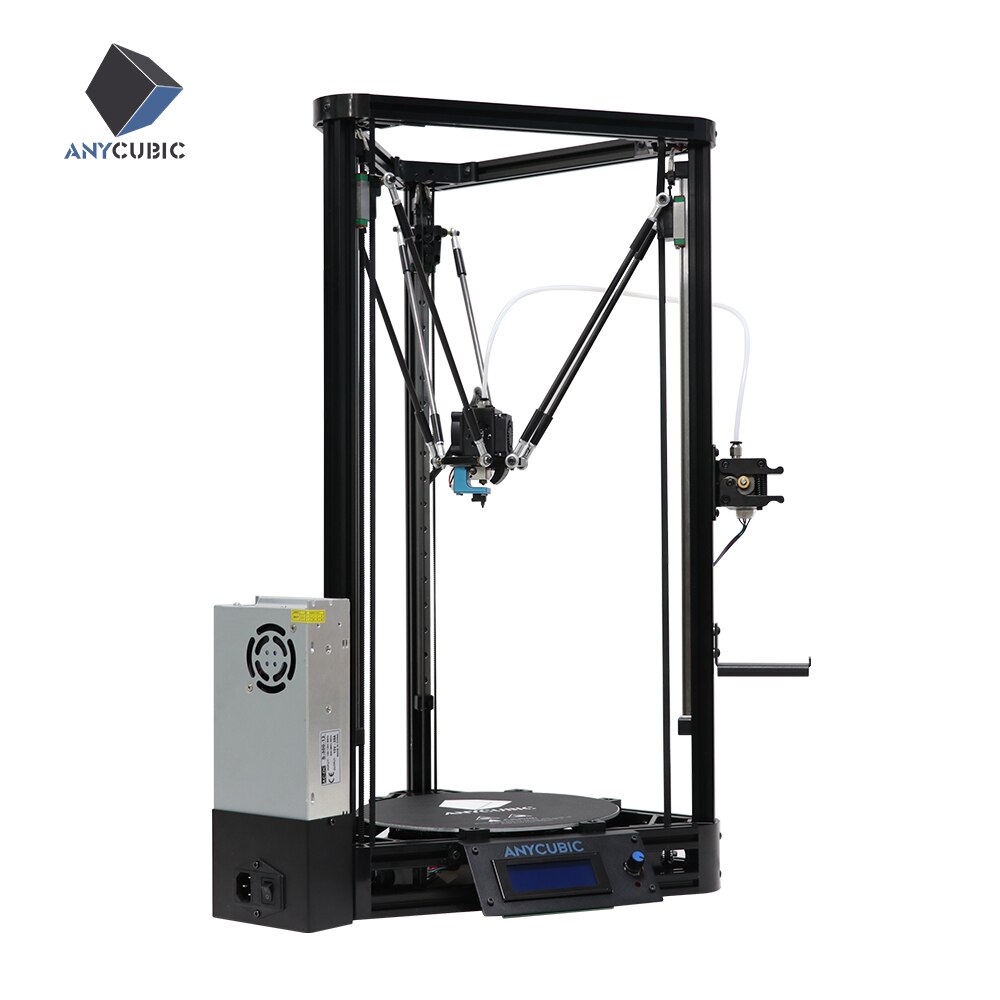 Delta
Polar
davidgarrosa@hotmail.com
Marzo 2020
Programas de segmentación
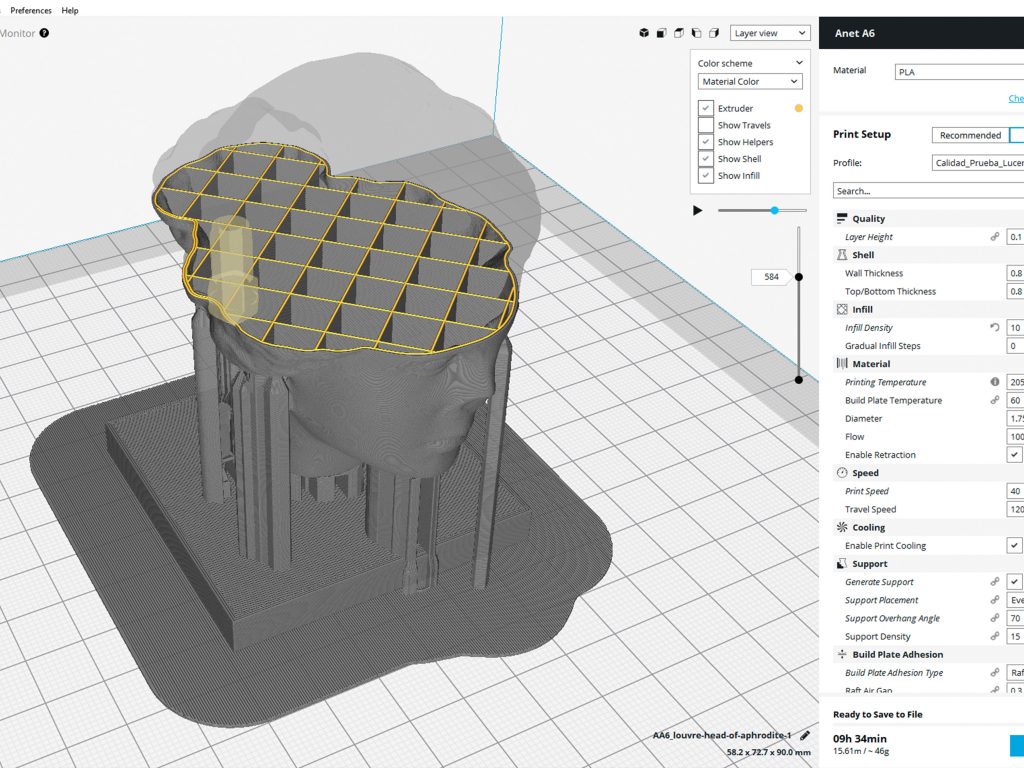 3d SLICER
SLIC3r
ULTIMAKER CURA
Repetier
davidgarrosa@hotmail.com
Marzo 2020
Impresión 3d - pasos
davidgarrosa@hotmail.com
Marzo 2020